EARLY WARNING FOR PRE AND POST FLOOD RISK MANAGEMENT
U. U. Samantha Rajapaksha 
S. P. M. K. W. Ilukkumbure, V. Y. Samarasiri, 
M. F. Mohamed, V. Selvaratnam
Department of Information Technology, Faculty of Computing 
Sri Lanka Institute of Information and Technology
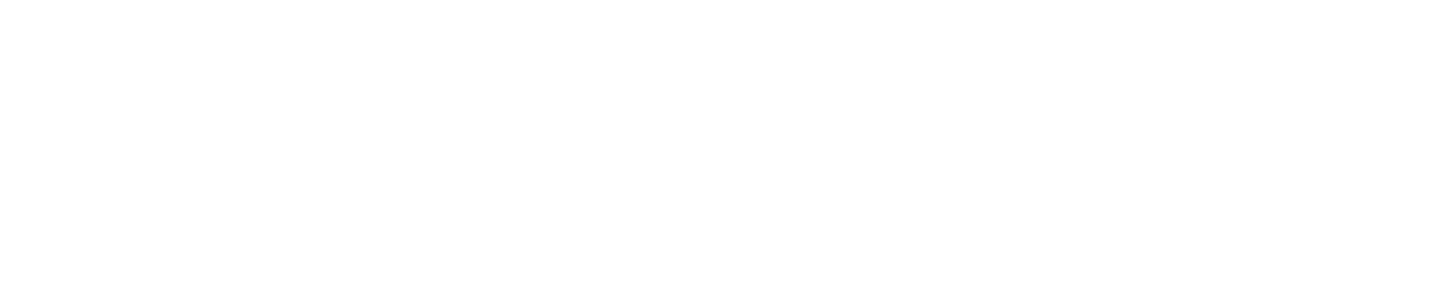 [Speaker Notes: Hello 👋  Everyone,
I am Kaveesha Ilukkumbure

Our Research Topic is 
EARLY WARNING FOR 
PRE AND POST FLOOD RISK MANAGEMENT 

And My Co-Authors are Mr. Samantha Rajapaksha
Vidura Samarasiri
M. Fazil Mohomad
V . Selvaratnam
We are from Faculty of Computing,… Sri Lanka Institute of Information & Technology]
Introduction
[Speaker Notes: Let’s move into Introduction
First of all,  our research Background.]
Background
Flooding and landslides have been a very treacherous situation in Sri Lanka where many areas are flooded by the slightest rain.
Flooding happens due to various reasons, such as man-made and natural causes. 
According to the Disaster Management Centre (DMC) situation report, as of 8 December 2020, 111,659 people (33,316 families) have been affected across 14 districts. (IFRC, 13 Dec 2020)
[Speaker Notes: Background

Flooding and landslides have been a very treacherous situation in Sri Lanka where many areas are flooded by the slightest rain.

Flooding happens due to various reasons such as human and natural reasons. 

As an example, 8th of December 2020, there was a flooding, affecting 14 districts with displacing huge number of individuals.]
Problem Identification
Unavailability of an early warning mechanism or method.
When a flooding situation occurs, it results in loss of human lives, property losses, agricultural losses, and economic losses. 
Due unadvanced system, poor coordination between people and the officials increase the flood disaster loses and recovery plans are delayed.
[Speaker Notes: So, with this we identified major problems,
	
Unavailability of an early warning mechanism or method.
Flooding occurs, it results in loss of human lives, property losses, agricultural losses, and economic losses. 
Poor communication with authorities results in increment of flood damages and delays in recovery plans.]
Existing Work
[Speaker Notes: When we investigate related work.
One of the leading research team had conducted immediate response planning and relief support tool.
Another by
Flood Prediction using machine learning models.
Crisis mapping by crowdsourcing.
Using sensors for weather monitoring.]
Solution
Comprehensive analysis on utilizing IoT devices for weather prediction.
Analyze 3rd party API solutions and provide real-time weather information and develop Proof-of-Concept to verify the accuracy of weather information.
Usage of data Mining algorithms for the rainfall and flood predictions based on historic data analysis.
The implementation of the solution with comply of a web application and mobile application to visualize the finalized data for the end users based on their needs.
[Speaker Notes: Then planned our solutions  for a selected area.
Utilizing IoT devices for weather prediction.
Verify weather data with third party APIs and real-time data.
Using data mining algorithms for rainfall and flood prediction with historical data.
Creating end  user applications for collect crowdsourcing data and visualize reports.]
Components
IoT Devices
Crowdsourcing
Rainfall-Forecasting
Flood-Forecasting
[Speaker Notes: Then let's look at our identified components.
It consists of 
IoT Device
Crowdsourcing
Rainfall-Forecasting
Flood-Forecasting]
Overall System Diagram
[Speaker Notes: This is our  Overall System Diagram.]
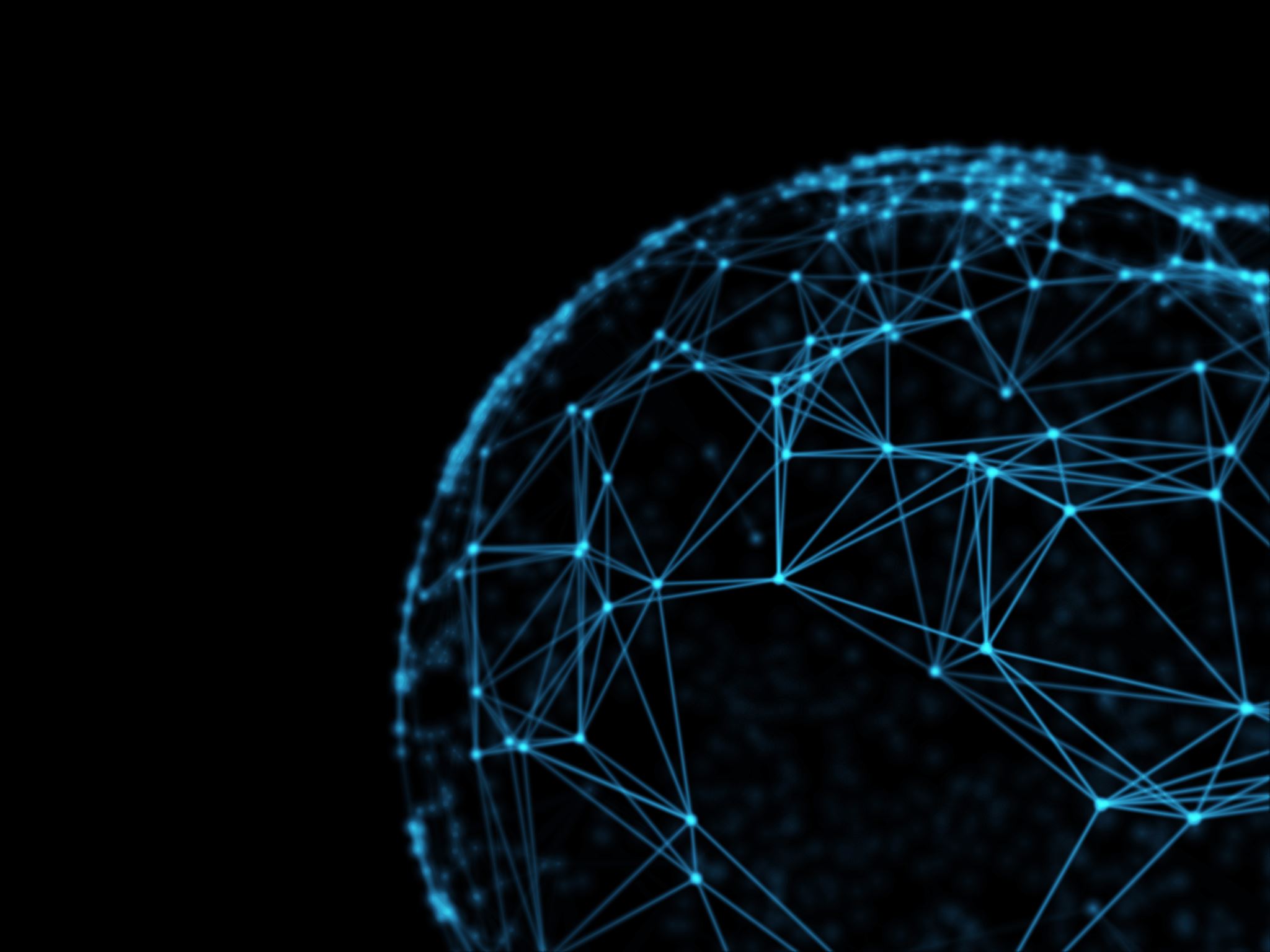 Internet of  Things
9
[Speaker Notes: Then lets we talk out IoT.]
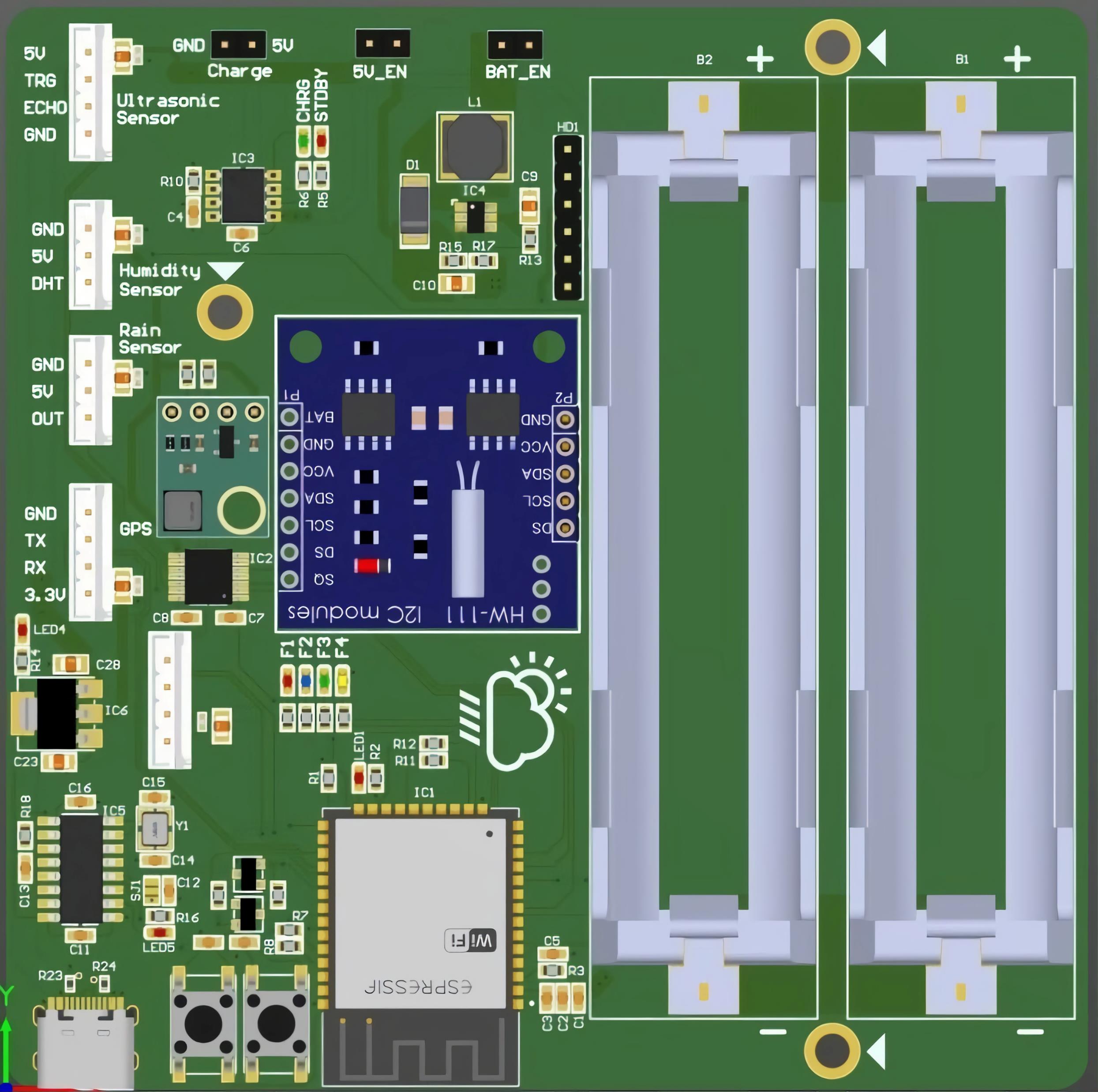 IoT Methodology
The IoT Device perspective consists of 2 major parts
Implementation a smart weather monitoring device.
Non-Subscribed users can receive weather data information.

Implementation a smart weather monitoring device
Weather monitoring is done with the help of IoT sensors.
Gathered weather data are being Ingested with the help of an ESP32 module.
Non-Subscribed users to be able to receive weather data information.
Users could receive weather information despite of access to the applications.
[Speaker Notes: Our IoT Methodology Consists of 2 major parts,
	First
Implementation a smart weather monitoring device.
IoT Sensor will collect data.And Collected Data weather data is Ingested with the help of an ESP32 module.
Second
And providing Non-Subscribed users weather data information.
	Users could receive weather information despite of access to the applications.]
Device Functionality Flow
[Speaker Notes: So, this our Device Functionality flow.]
IoT High-Level Component Diagram
[Speaker Notes: This IoT component high level diagram .]
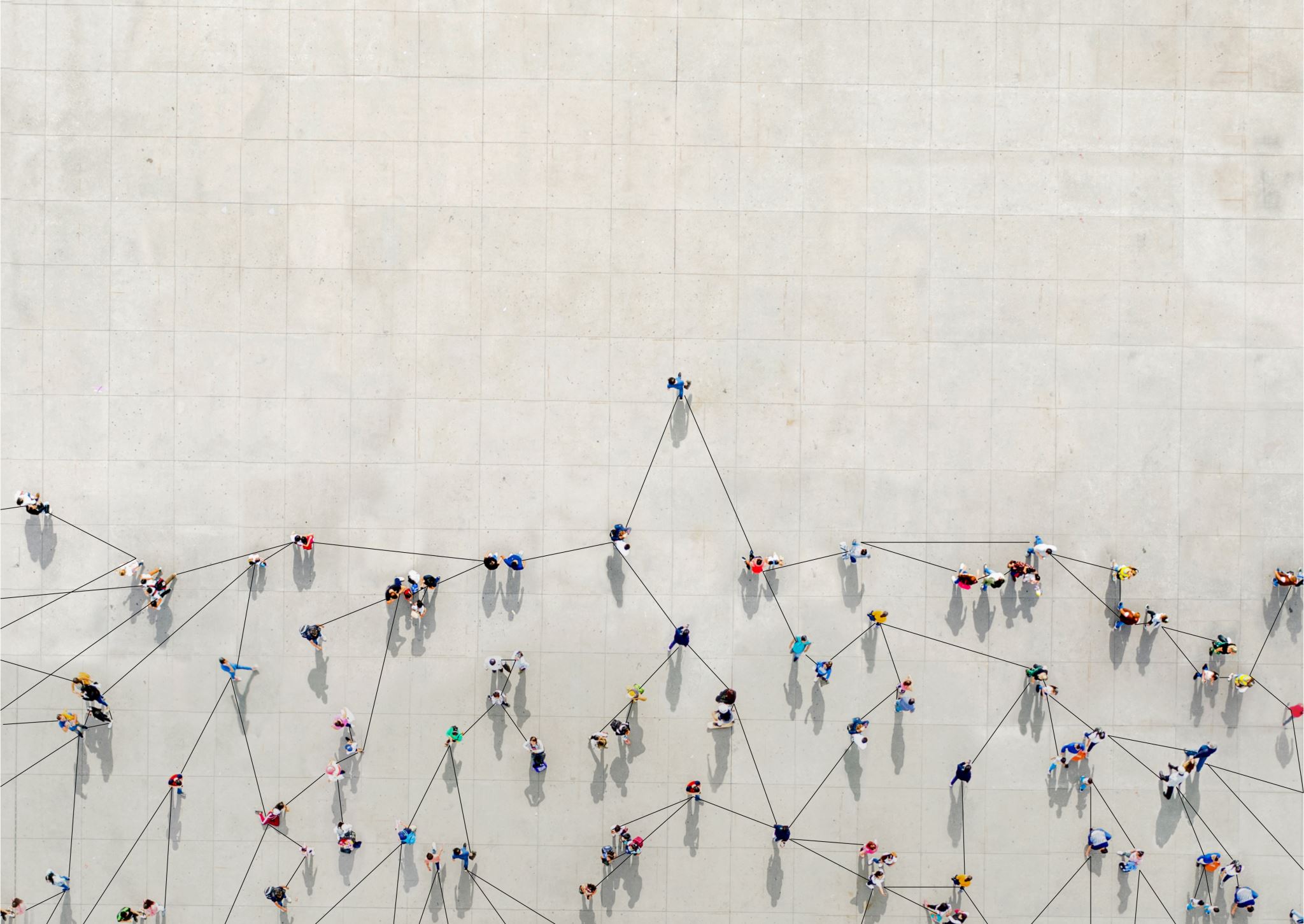 Crowdsourcing
13
[Speaker Notes: Moving on to Crowdsourcing component.]
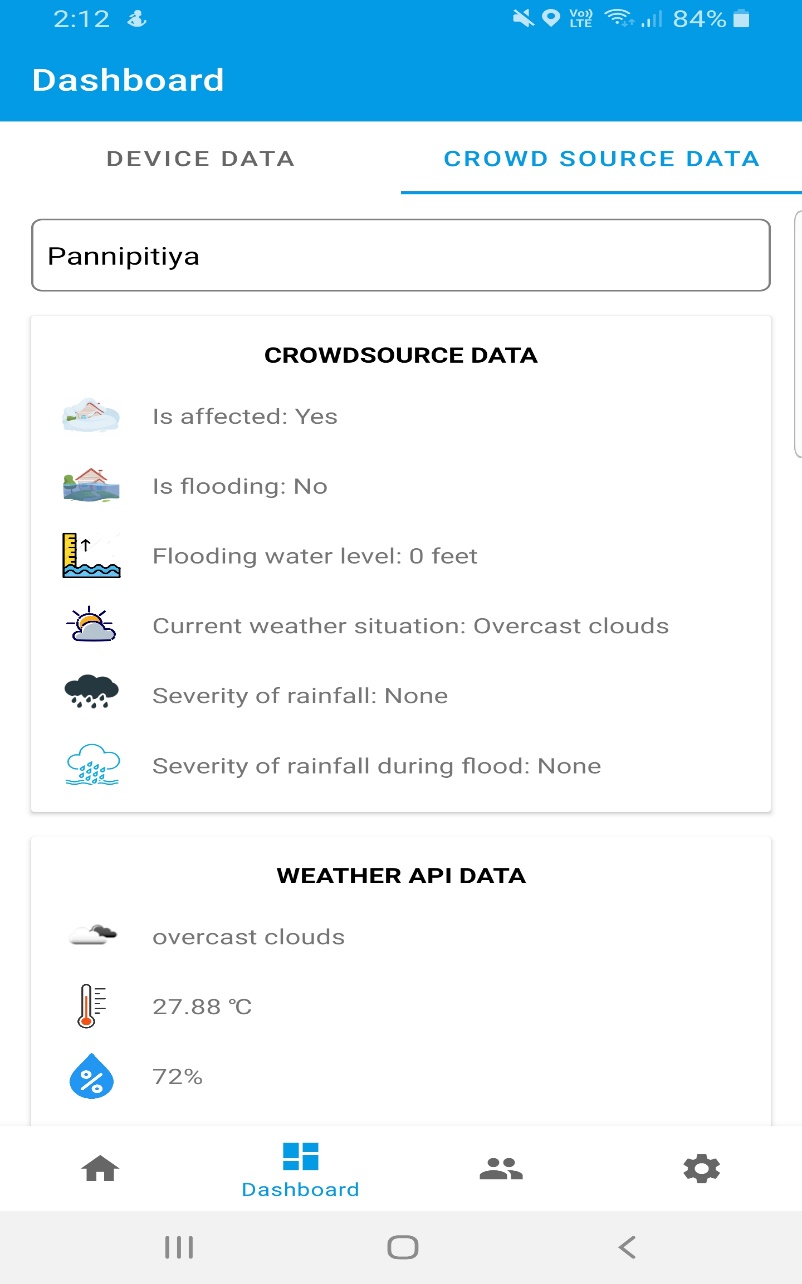 Crowdsource Methodology
Gather weather information from the crowd
Information gathered through set of questionaries
Impacted location is automatically captured through Mobile geo-location feature.
[Speaker Notes: Our crowdsourcing Methodology Consists of 2 major parts,
Information gathered through set of questionaries
Impacted location is automatically captured through Mobile location feature.]
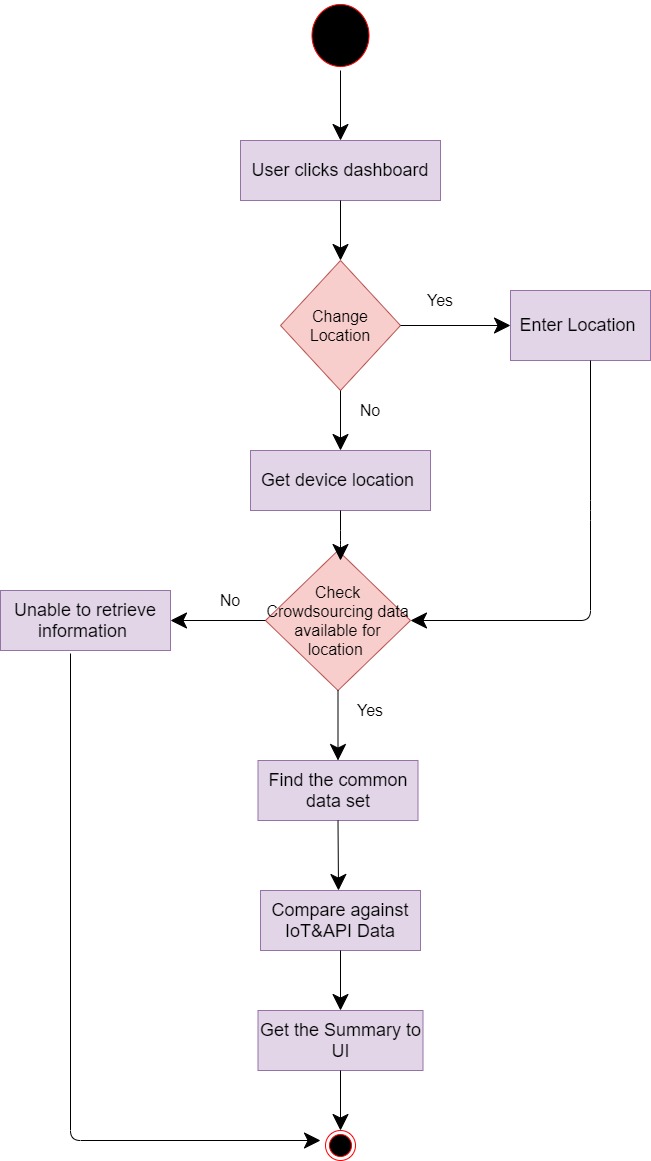 Data Manipulation Flow
[Speaker Notes: And this our data manipulation flow of gathered crowdsourcing data.]
Rainfall-forecasting
[Speaker Notes: Then let's move on to Rainfall-forecasting component.]
Factors contribute for
[Speaker Notes: They are main factors contribute for rainfall.
	Which are 
temperature.
Relative humidity
Sea-level pressure and others]
Research MethodologyDaily Data(2015-2019)
Rainfall
Temperature Maximum
Relative Humidity Minimum
Sea Level pressure Average.

Data had collected from 3 different weather stations
Colombo
Katugastota 
Vavuniya
 from Meteorology Department of Sri Lanka.
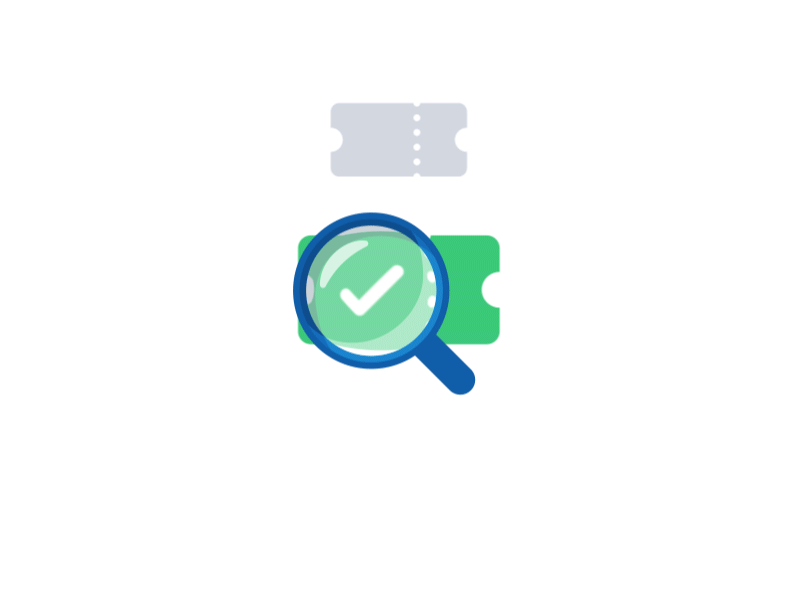 [Speaker Notes: The research methodology of rain-fall forecasting component used previously mentioned factors on 3 different weather stations.
Colombo 
Katugasthota
Vavuniya
And these data is collected by metrology department of sri lanka.]
Prediction Process
[Speaker Notes: This is the rainfall prediction flow.
 for each location classified prediction for rain for status and rainfall range.]
Flood-forecasting
[Speaker Notes: Then let's move on to final component. Flood forecasting.]
Study Area in Research
Kalu River Basin
Ellagawa 
Kalawellawa (Millakanda) 
Magura 
Putupaula 
Ratnapura
Why?
Suitable for Poof-Of-Concept
Urban Areas
Riverside Areas
Availability of Riverside data
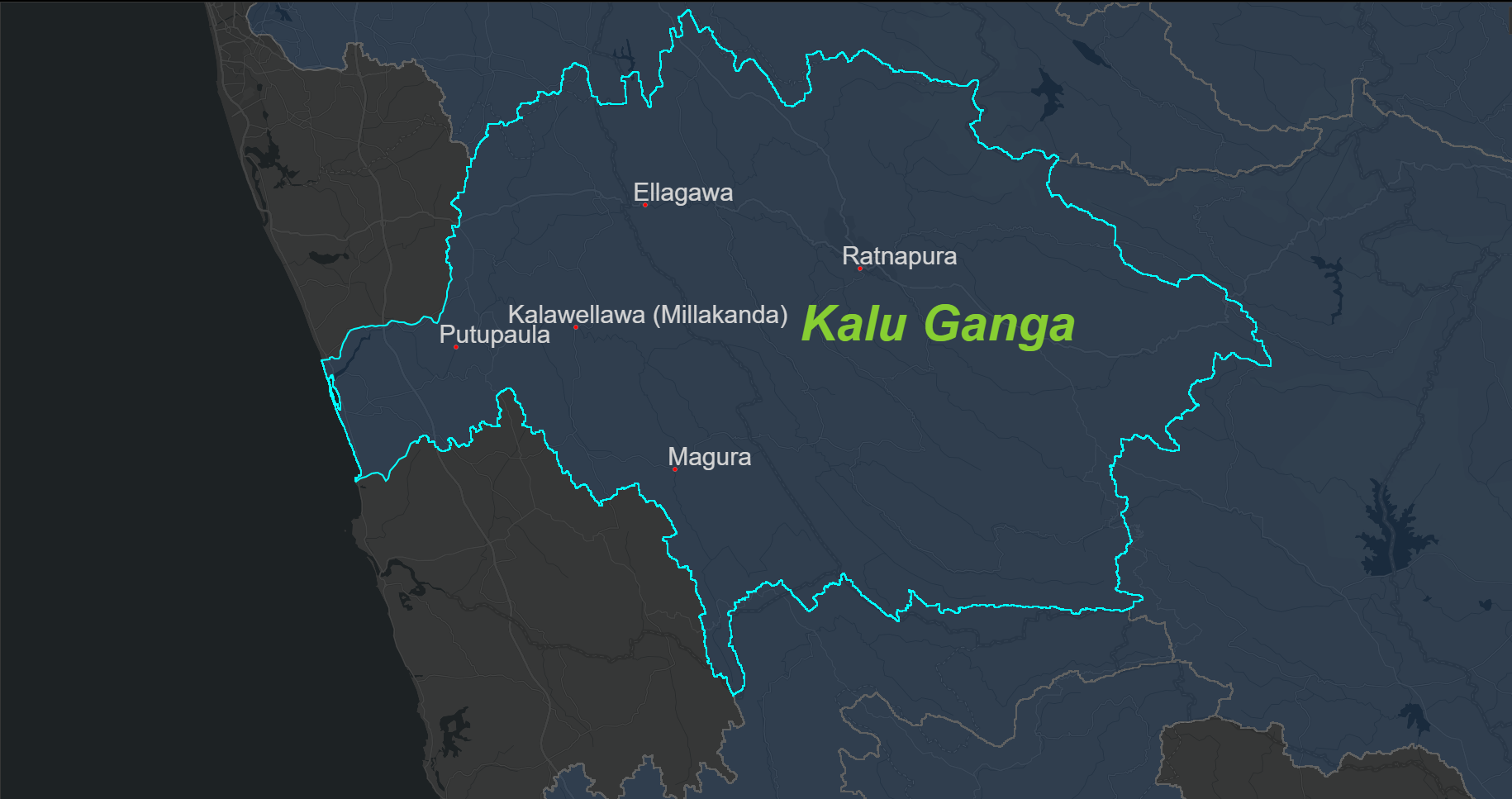 [Speaker Notes: We selected a study area as  Kalu River Basin and Gathered data form these 5 stations from the irrigation department.

We selected this area because it is consisted of 
Urban Areas
Riverside areas
And Availability of riverside data.]
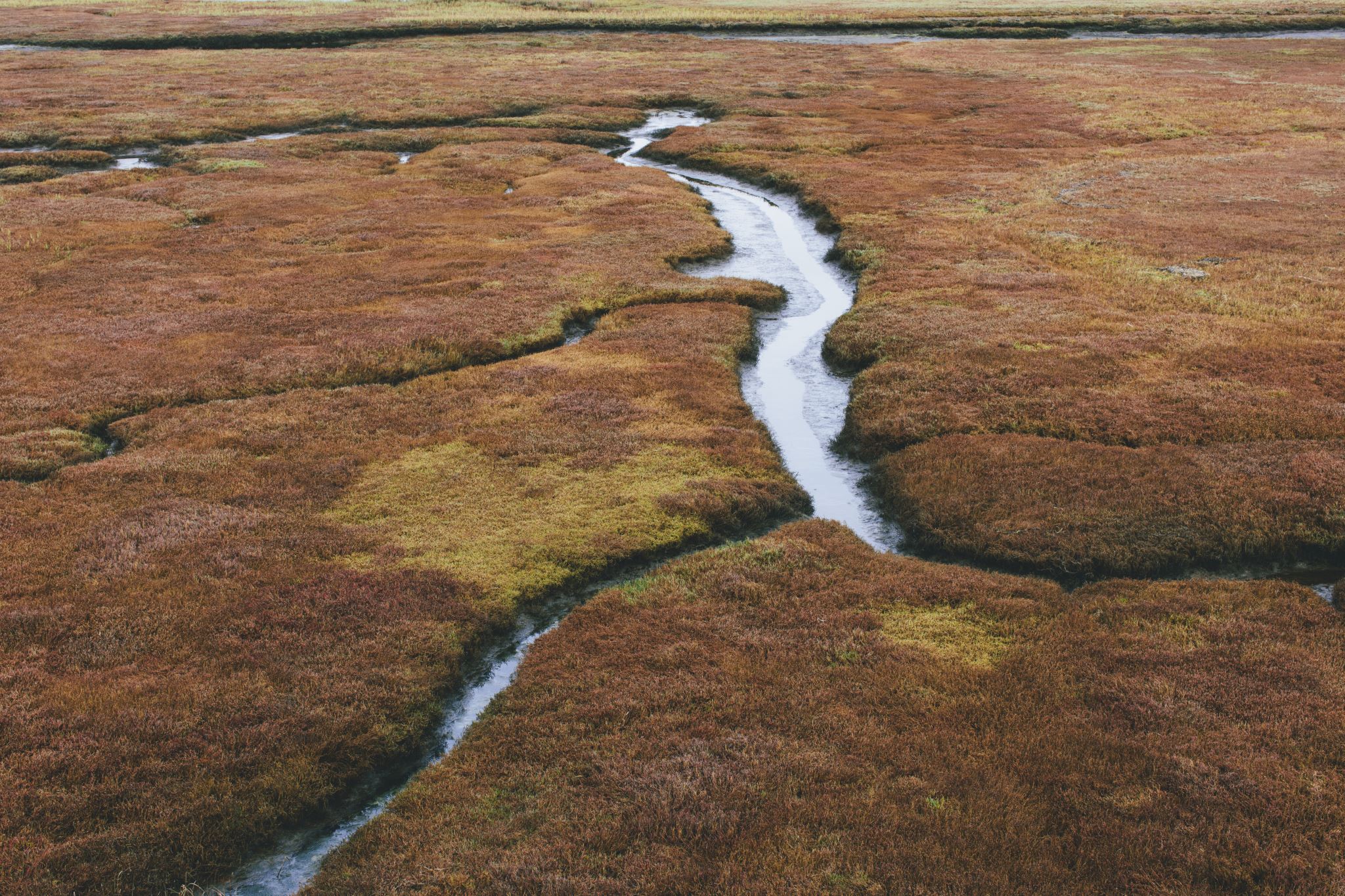 Challenges
Forecasting Shorter Times
Urban Areas
Forecasting Longer Times
Near river basin areas.
[Speaker Notes: There are major challenges identified in the study area .
Flood Forecasting Shorter time
	example:- Urban Areas.
And
Flood for casting for Longer time. 
	example:- River Basin Areas.]
Model Design
[Speaker Notes: This is model design on of Water level forecasting and decision-making model with using of rainfall-forecasting model and historic data of the location.]
Water Level ForecastingModel Methodology
Data-mining 
River data from Irrigation Department.
Daily levels 		Database
Data Reports from DMC (Disaster Management Centre).
Daily Reports 		Database
Representation
Dashboards
[Speaker Notes: Water Level Forecasting model methodology consists of
Data mining daily from these sources .
Predicting Classification.
Re presenting]
Data used
Decision Making Process
With Summarized  Data
Decision Making ModelProcess
Data Sources :- 
IoT sensor live feed.
Ultra-Sonic Sensor Reading.
Temperature
Relative Humidity
Rainfall Prediction value at the time.
Water Level Prediction Model Classification value at the time.
[Speaker Notes: Moving on to Decision Making Process,
We used
IoT Live feed from 
Ultrasonic Sensor
Temperature
Relative Humidity
Rainfall Prediction value at the time
And finally, the water model classification]
DecisionMaking Model
[Speaker Notes: This is how the Urban and River side  flooding  decision was provided with K-Means Clustering from Crowdsource and IoT Sensory Classification.]
Techniques and Technologies
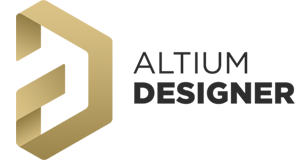 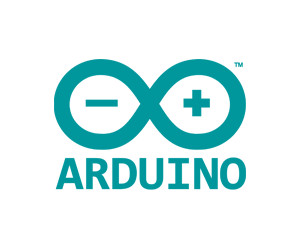 PCB Designing
Altium Designer
Machine Learning Frameworks
Scikit Learning
Keras
Programming Language 
Python
Java
Database
Firebase
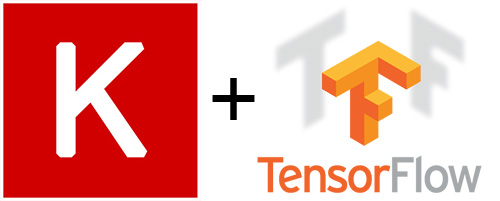 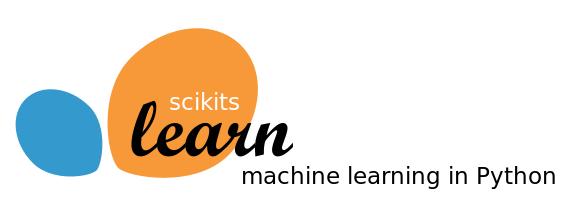 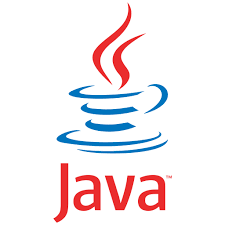 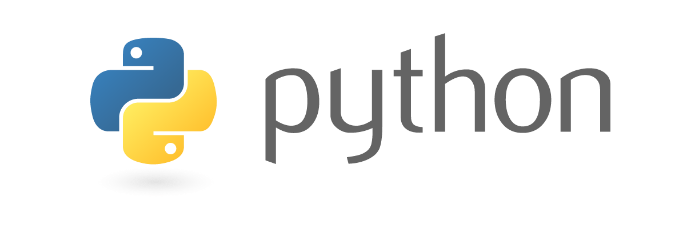 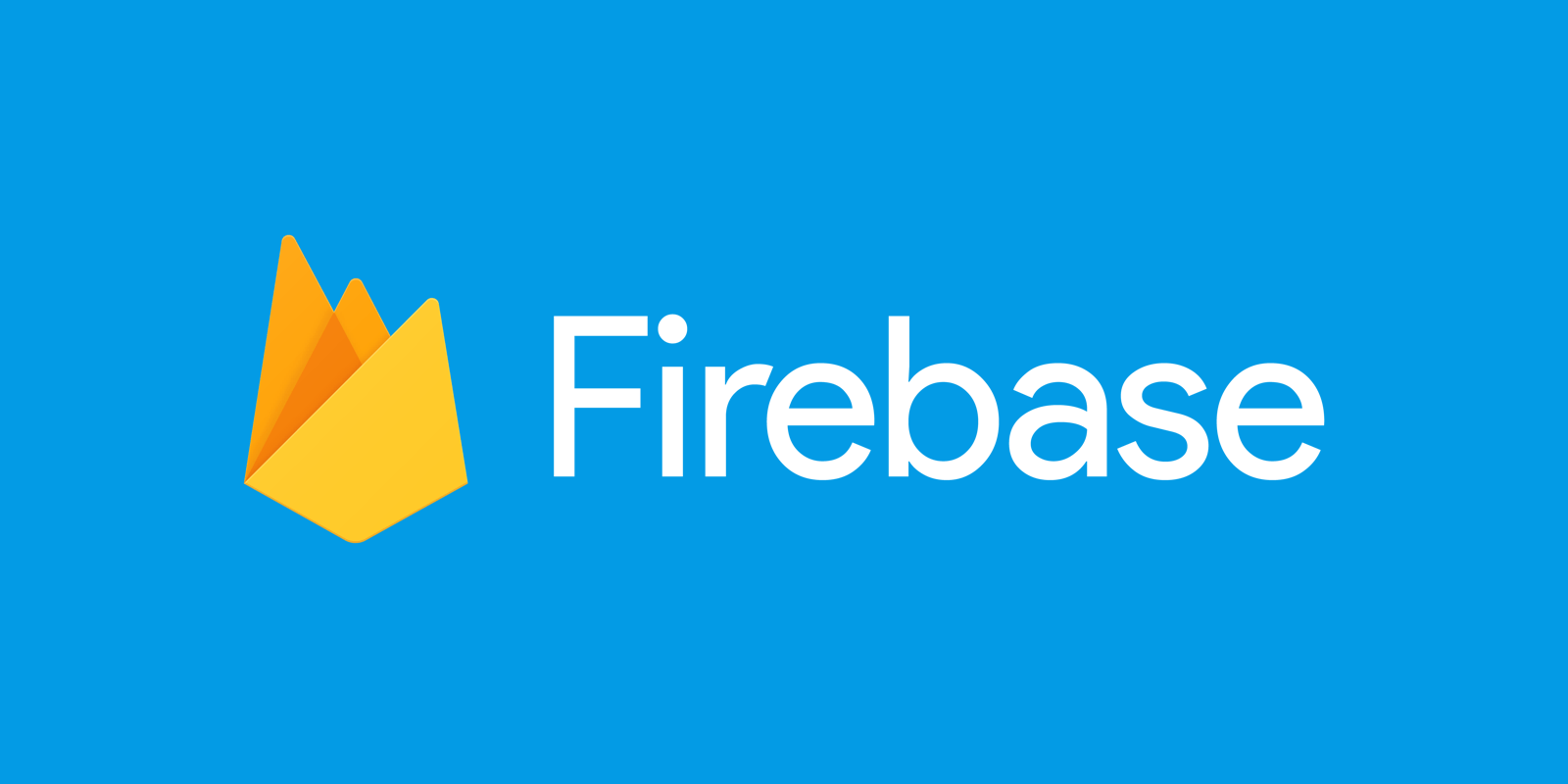 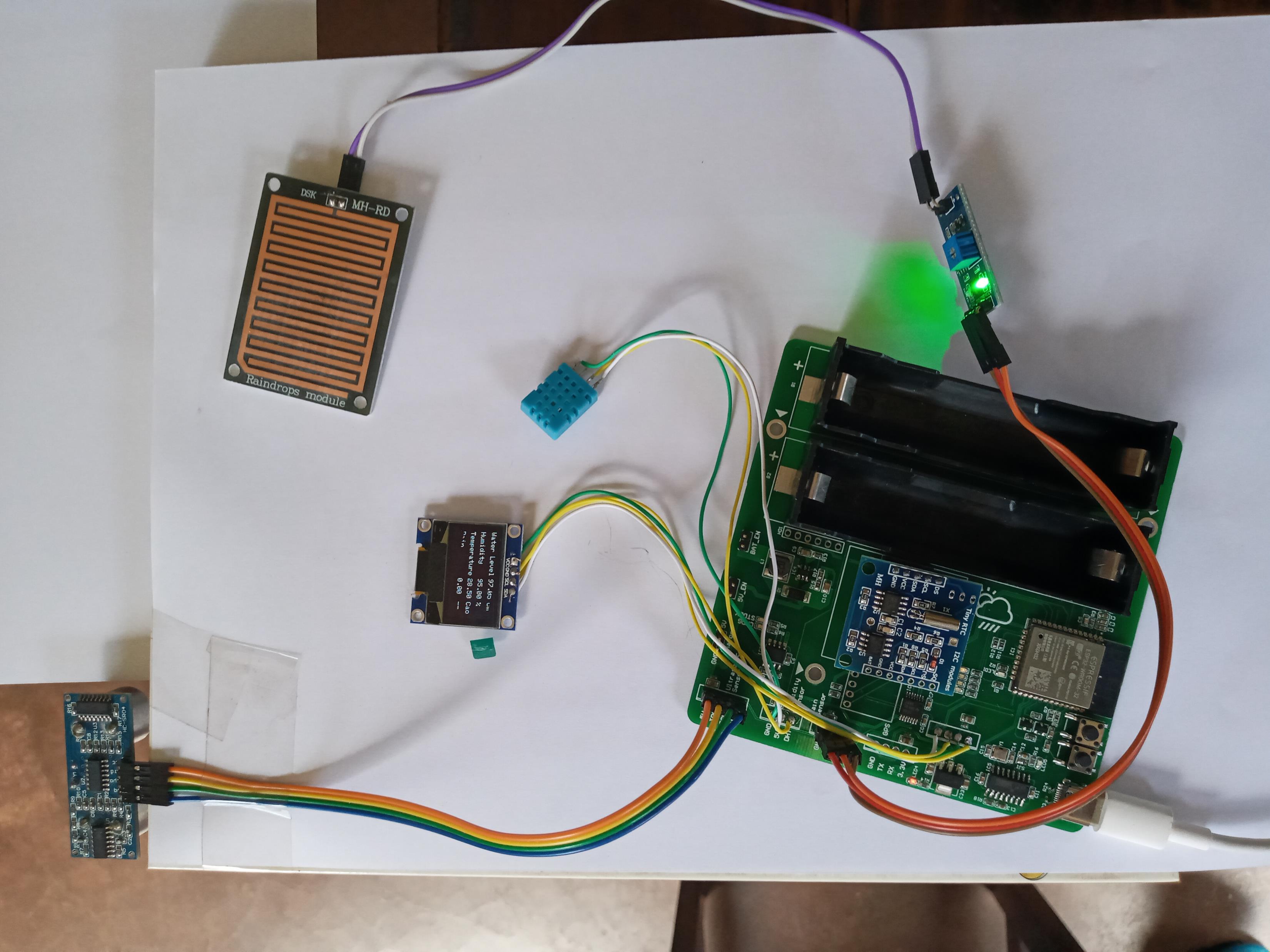 Research Results
IoT Device Unit (ESP32)
PCB Board Design
Temperature and Humidity Sensor
Rain sensor
Ultra-sonic sensor
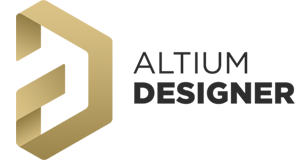 [Speaker Notes: Now, Lets talk about or Research finding
We used Altium Designer to design PCB Board Design with incorporating these sensor.]
Research ResultsRainfall Model Accuracy
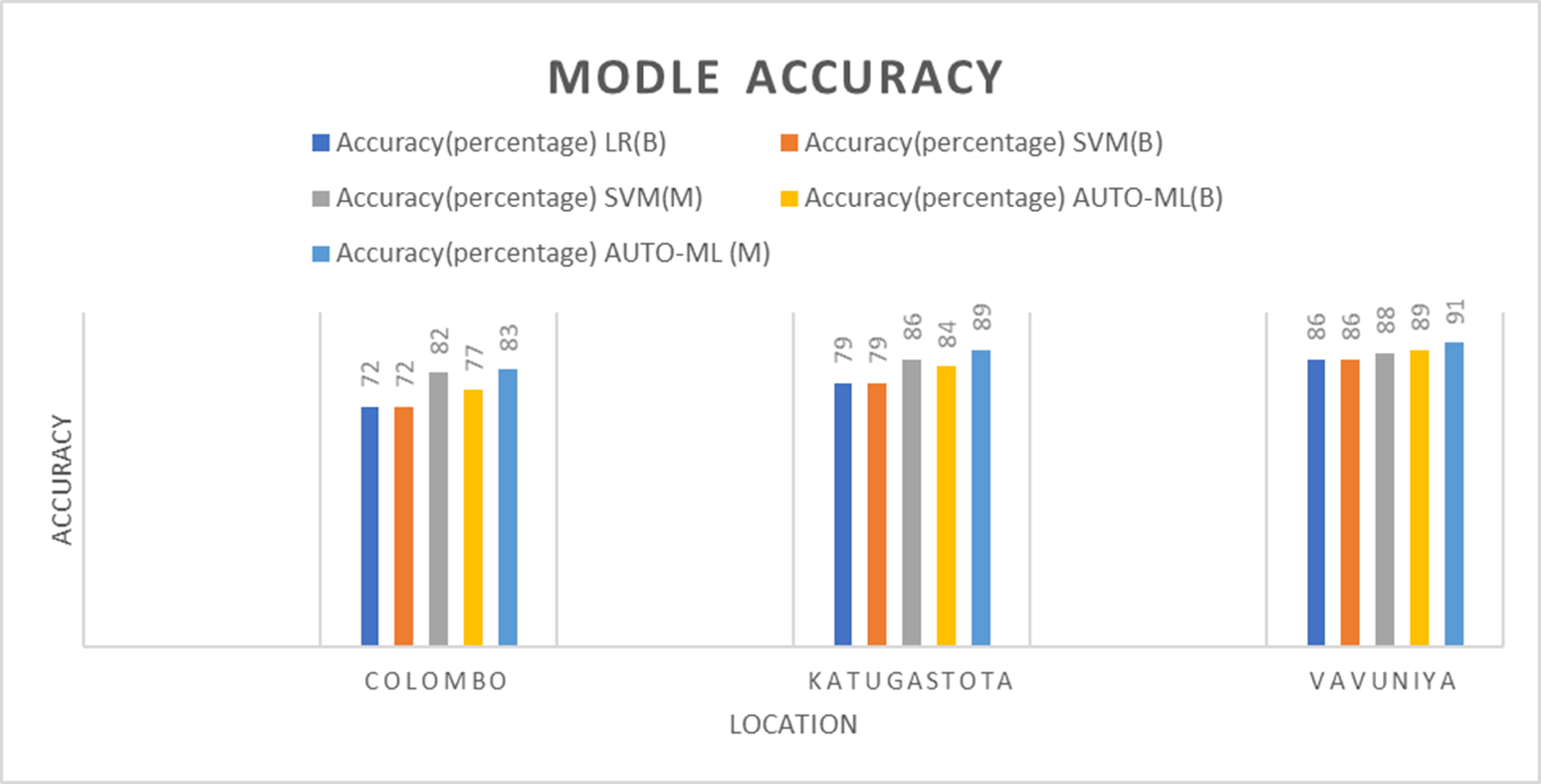 [Speaker Notes: And this our rainfall model accuracy percentages for 3 Locations using machine learning models of Learner Regression SVM and
, Auto-ML machine learning models.]
Research Results
Flood forecasting Models Accuracy
Accuracy table of water prediction models
Accuracy table of decision-making model
[Speaker Notes: These are Flood Forecasting model accuracies .]
Conclusion
The contribution of each attribute to rainfall changes across locations.
Regardless  of  the  location  of  the  gauge  station,  the  accuracy of the test data does not vary.
Data-driven solutions are highly dependable on data quality and, therefore, advanced data collection and analysing methods should be carried out.  
Weather forecasting efficiency can be improved by collecting more factors from the crowd.
[Speaker Notes: Our conclusion is that,
Contribution of each attribute to rainfall changes across locations.
Regardless  of  the  location  of  the  gauge  station,  the  accuracy of the test data does not vary.
Data-driven solutions are highly dependable on data quality and, therefore, advanced data collection and analysing methods should be carried out.  
Weather forecasting efficiency can be improved by collecting more factors from the crowd.]
Future Work
Conducting In-depth analysis of crowdsourcing data with images classification.
Collected crowdsourcing data to be use for post flood relief work efforts. 
Incorporating  a  GSM  module  and  adding  other sensors  to gather weather factors to improve model performance.
[Speaker Notes: Our journey doesn’t end here.
The future works will be 
Conducting In-depth analysis of crowdsourcing data with images classification.
Collected crowdsourcing data to be use for post flood relief work efforts. 
adding GSM  module  and other sensors  to ingest weather data, to improve the performance of the models.]
References
[Speaker Notes: So, these are our references used in our slide]
Thank You!
More Info
[Speaker Notes: Thank you!]